Austin Street          ( One Way Street)
Parking
Kitchen/Dining
Guild room
Parking Areas
Parking
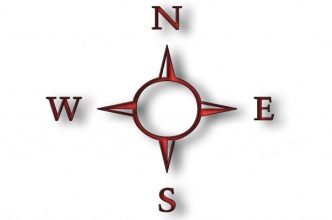 All Saint’s Hall
Entrance
North Grove
Offices
Fry/Selcer Hall
Annex:
Meeting Rooms 
Scouts, 4H, Al-Anon
1st floor
Nursery
Children’s classes
Choir room
Chapel
2nd floor
Youth room
Adult classes
Vestry room
Library/Sitting area
Covered Walkway
Sanctuary
Entrance
playground
Entrance
East Houston
Parking
Parking Areas